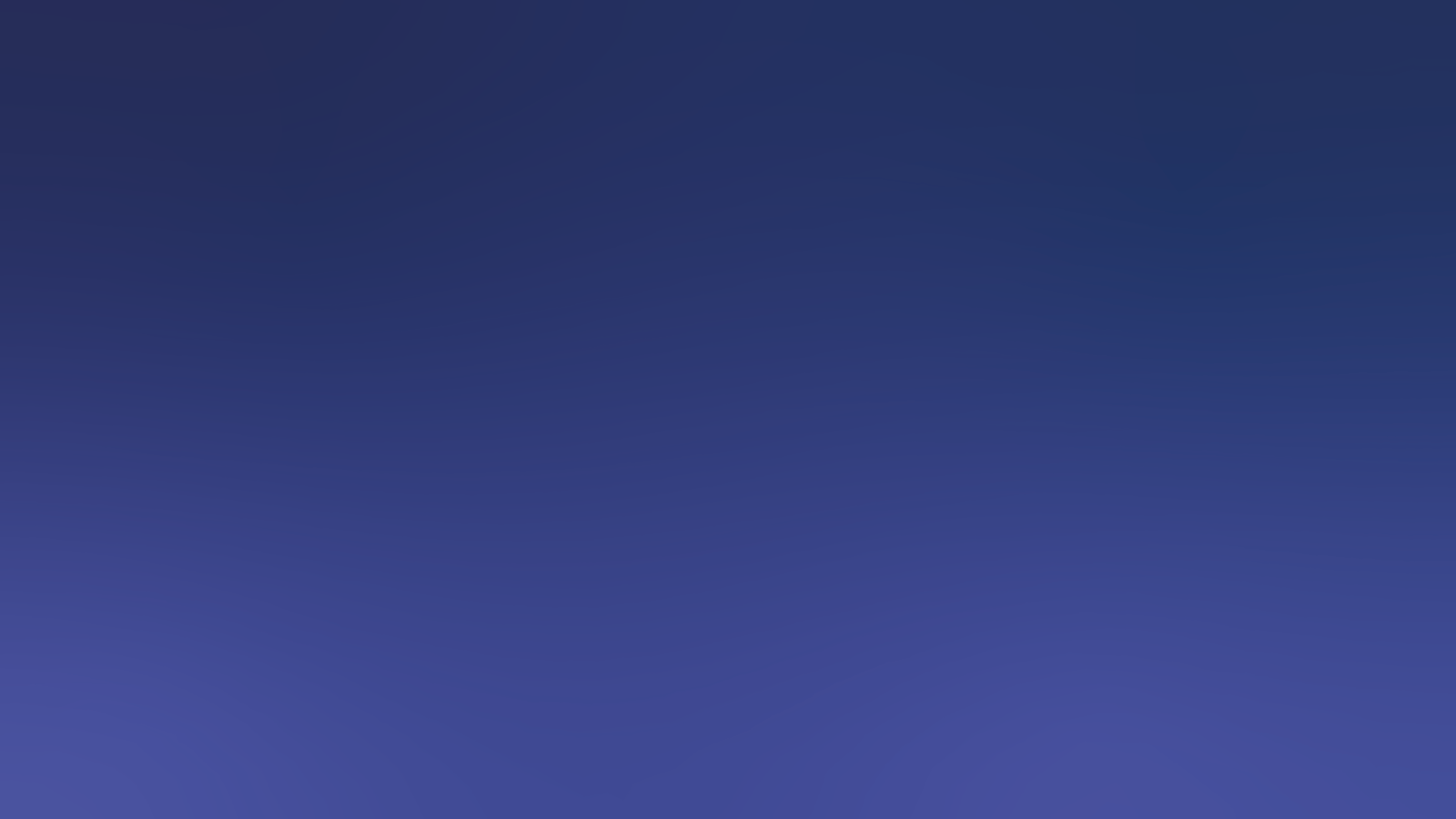 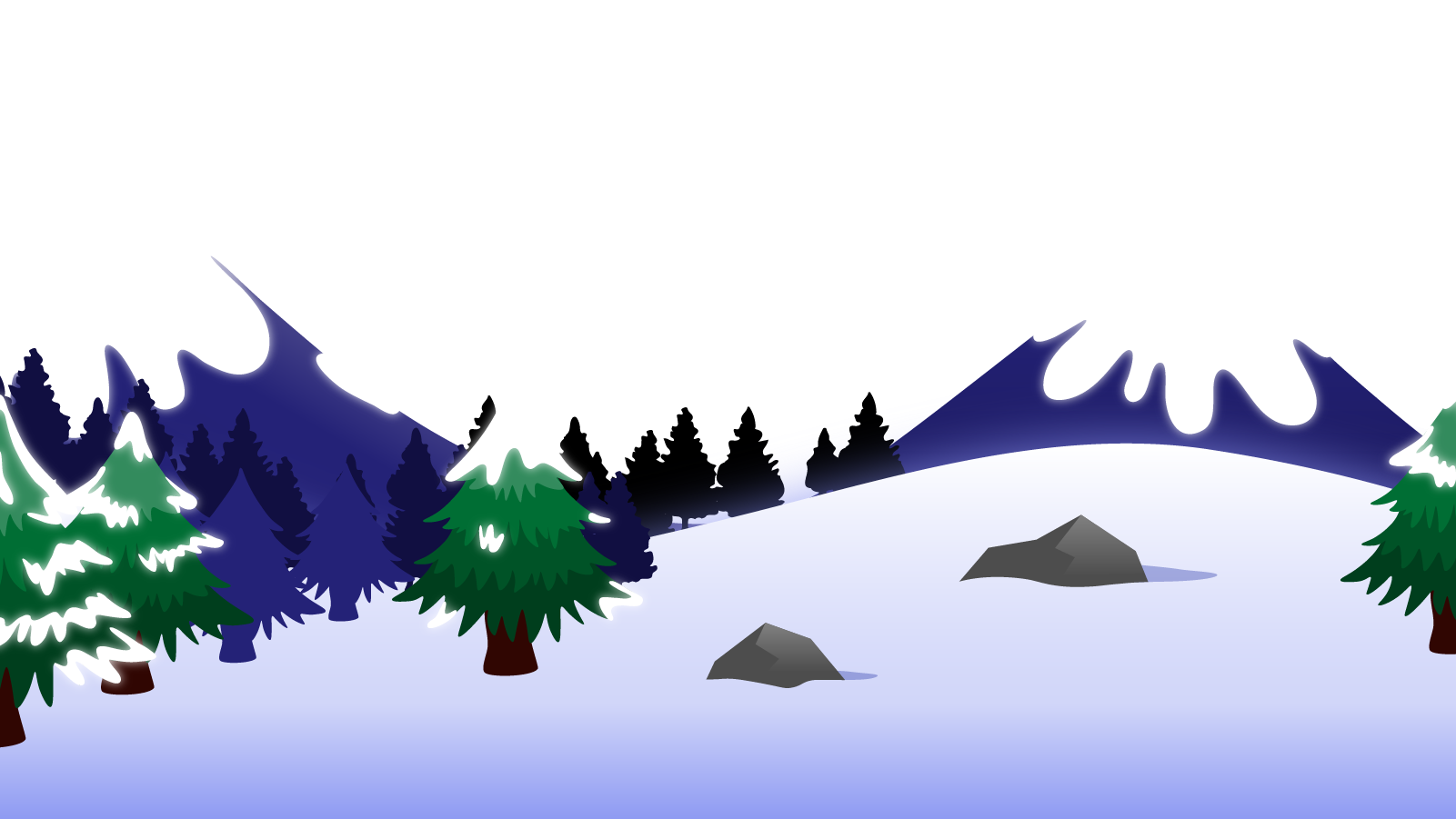 How to Use this Powerpoint
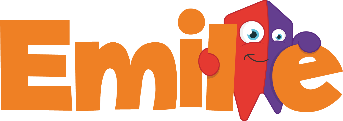 These slides have been designed to be used in Powerpoint as a Slide Show. 

There are text and images that will overlap and cause confusion, if used in desktop mode. 

To open this in Slide Show mode, please click “Slide Show” on the menu above and then “From Beginning”. 

Thank you from the Emile Team.
If you have any feedback, or would just like to say “hello”, please email us at: hello@emile-education.com
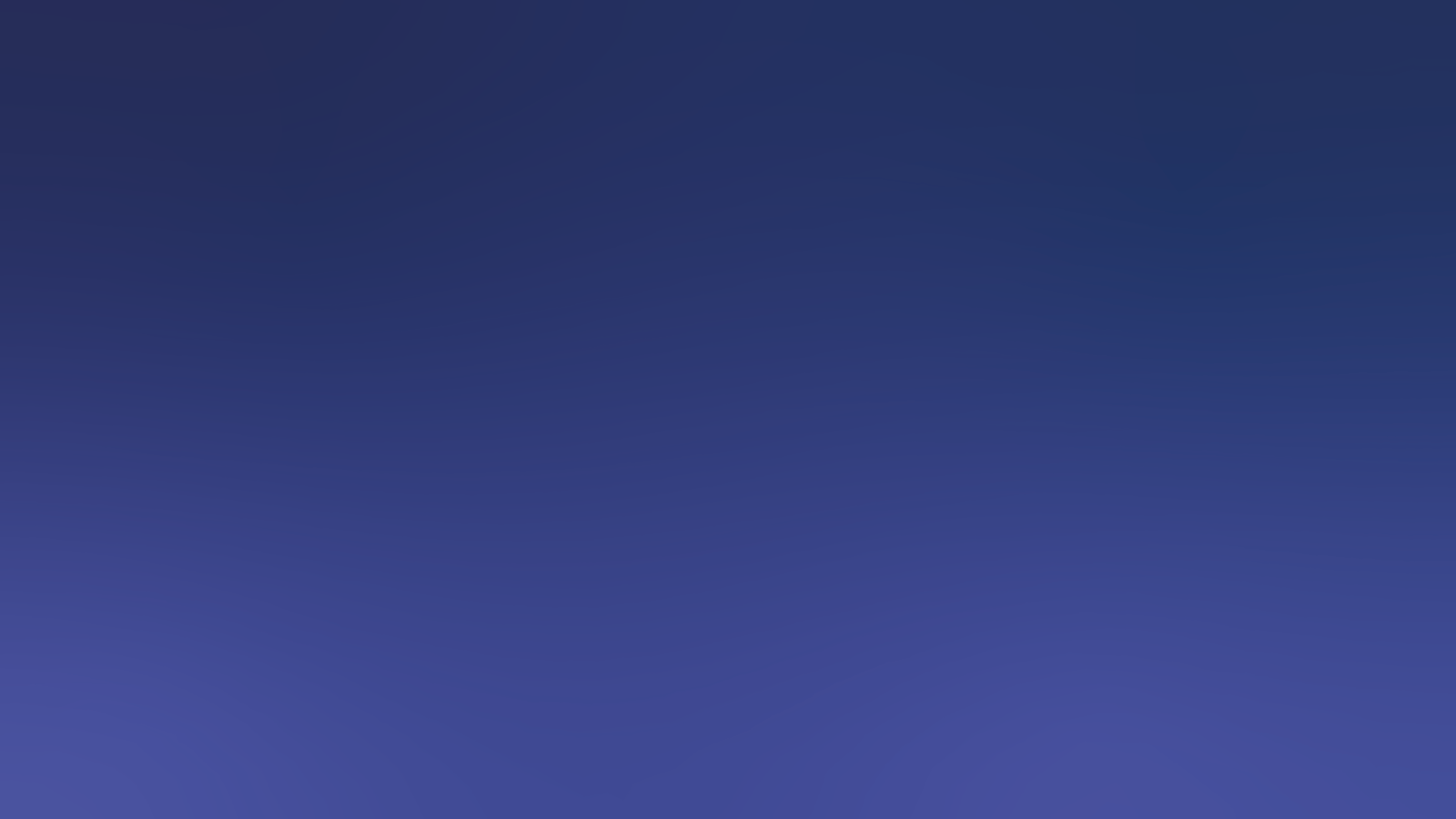 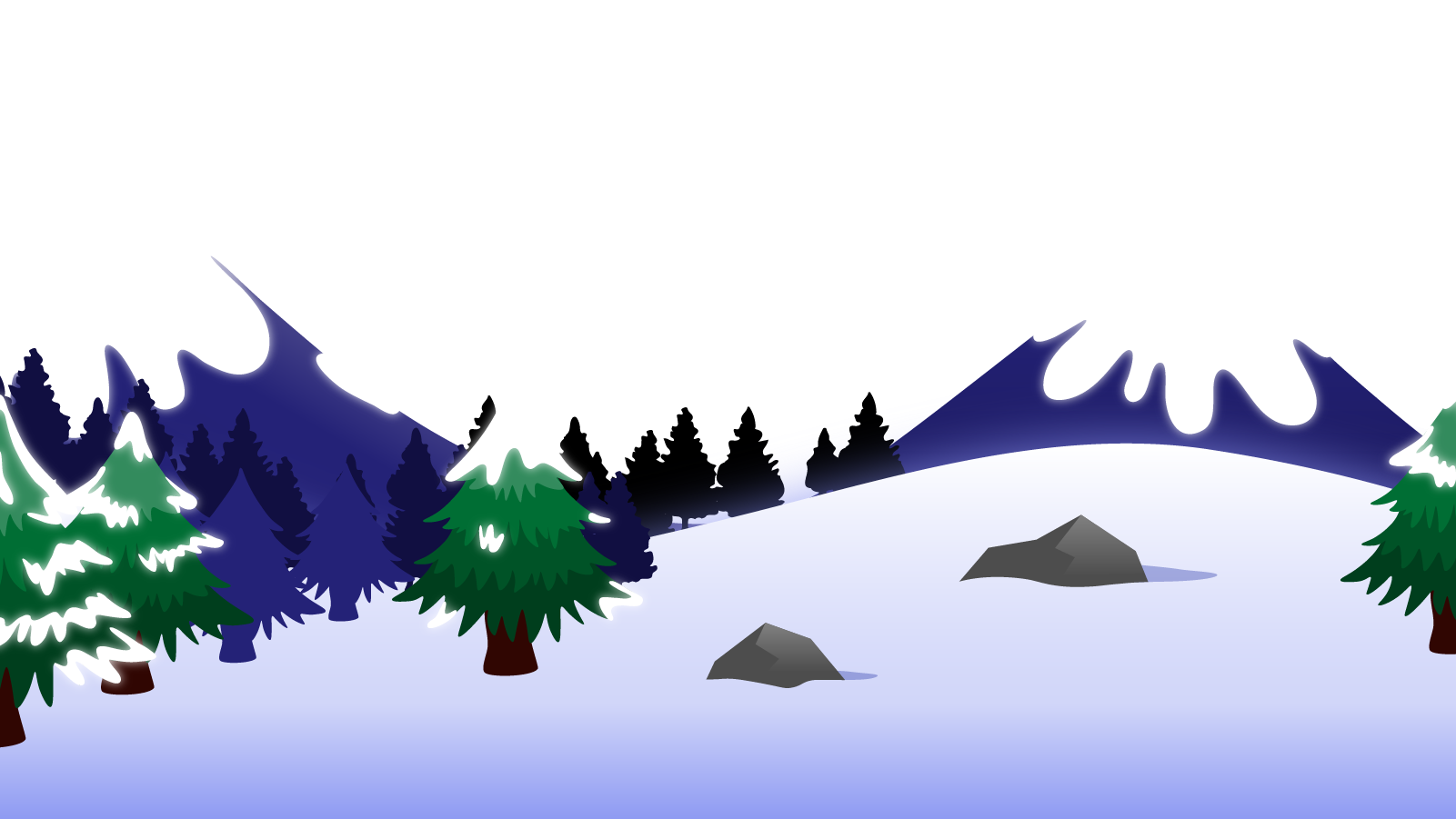 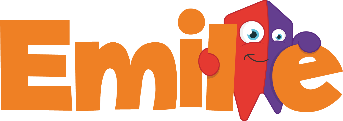 Apostrophes
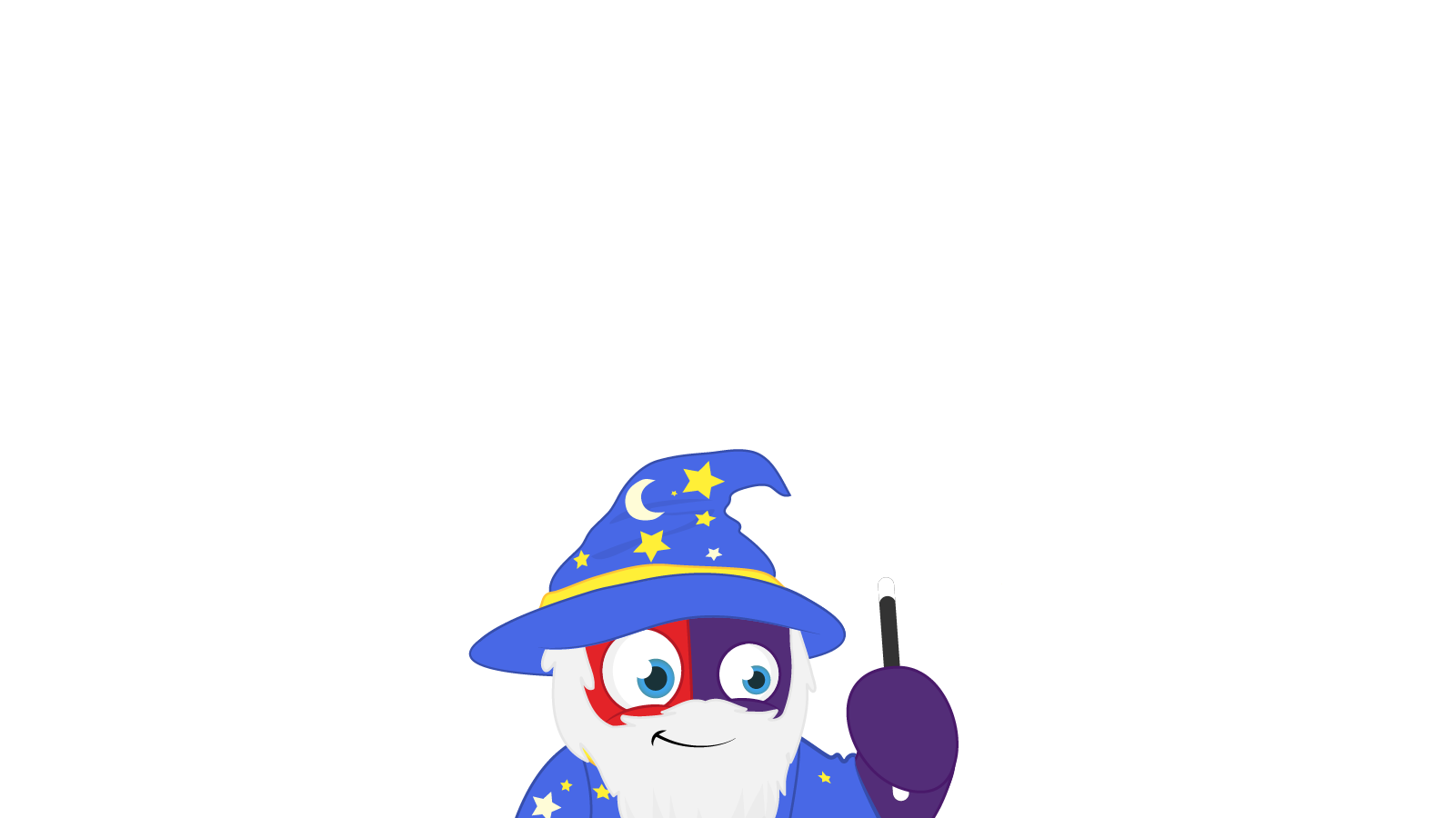 Does anyone know what an apostrophe looks like?
An apostrophe looks like this ’
Can anyone remember the two reasons to use apostrophes?
1. To show possession – the boy’s toys.
2. To show there is a missing letter – I’m happy.
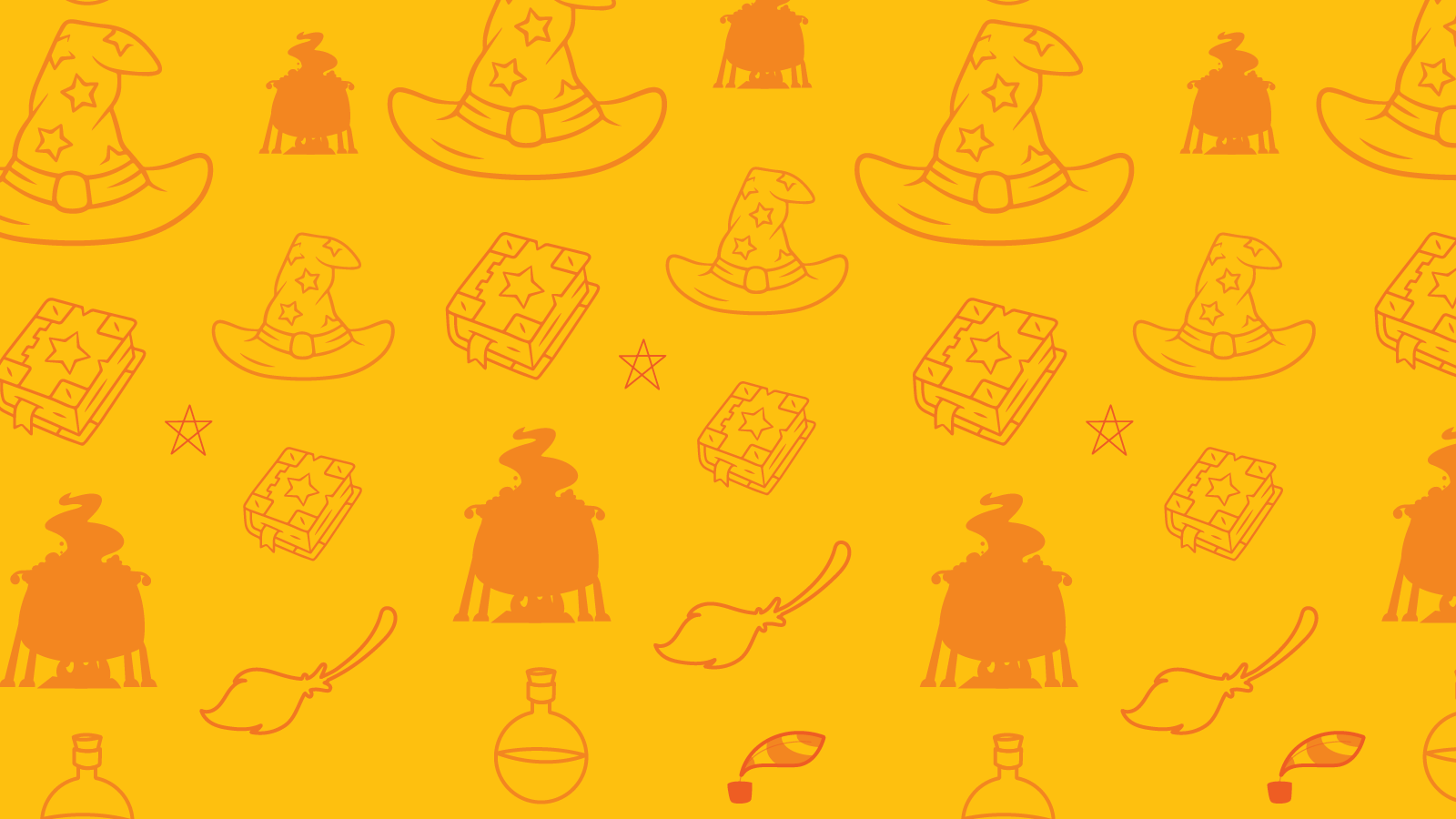 To show something owns something, we add an apostrophe and make sure it ends in an “s”.
Case 1: If the noun ends in an “s”,
only add an apostrophe.
Case 2: If  noun does NOT end in an “s”,
add an apostrophe and an “s”.
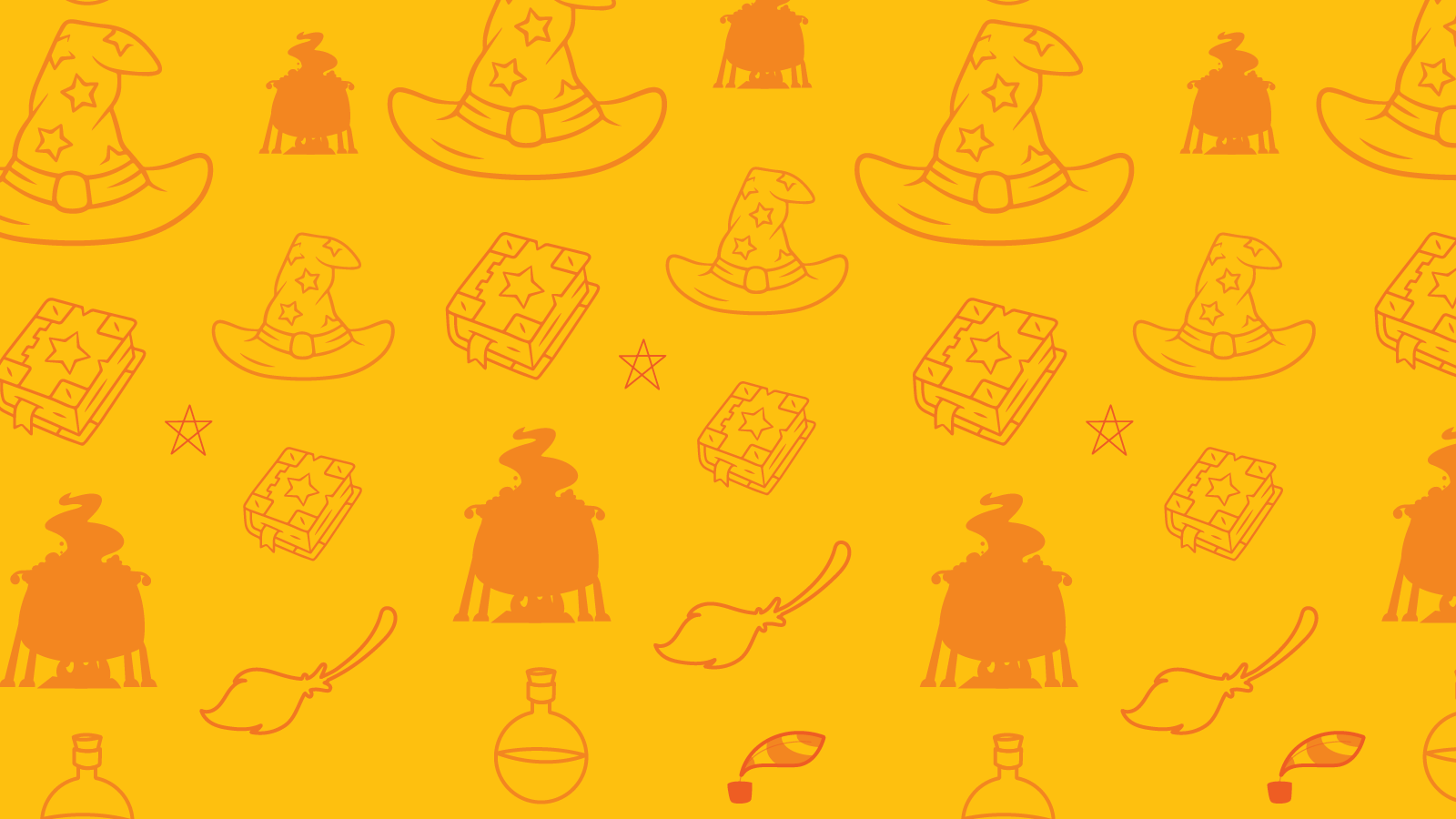 To show something that does NOT end in an “s” owns something, we add an apostrophe and “s”.
1. “boy” does not end in an s, so add an apostrophe and an “s”
’
+
s
boy’s
boy
+
=
2. “girl” does not end in an s, so add an apostrophe and an “s”
’
+
s
girl’s
girl
+
=
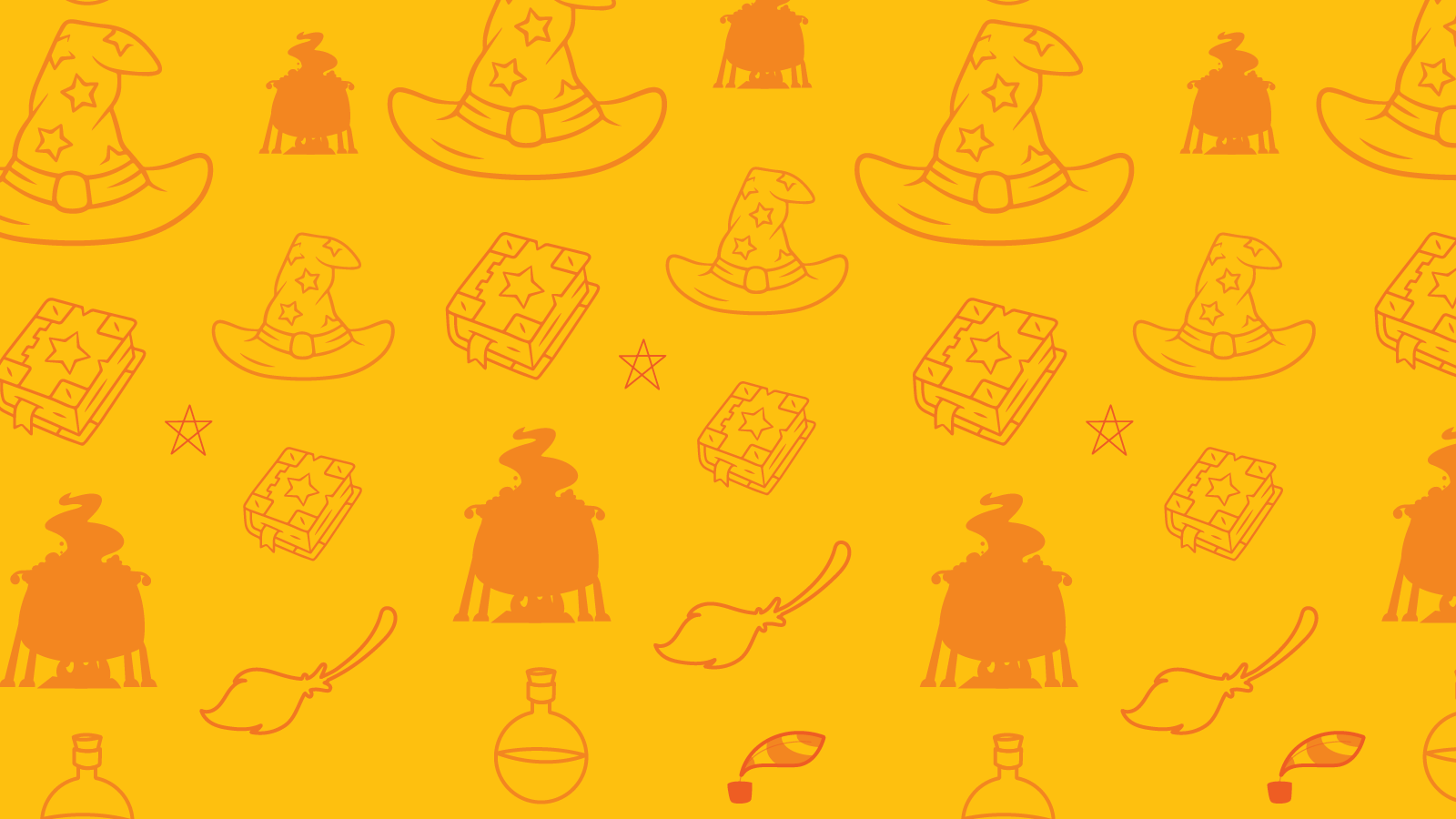 To show something that ends in an “s” owns something, we only add an apostrophe.
3. “boys” does end in an s, so only add an apostrophe.
boys’
=
’
boys
+
4. “girls” does end in an s, so only add an apostrophe.
girls’
=
’
girls
+
Can you see how apostrophes show who owns the object?
=
The boy’s games.
The games of the boy.
=
The boys’ games.
The games of the boys.
Can anyone guess the difference between these two ideas?
There’s only 1 boy (singular noun).
=
The boy’s games.
The games of the boy.
=
The boys’ games.
The games of the boys.
There’s more than 1 boy (plural noun).
Say the ideas below. 

Can you hear a difference?
The boy’s games.
The boys’ games.
There is NO audible difference between the ideas!
What is the difference between these two ideas?
One means there is only one boy. 
One means there is more than one boy.
Apostrophes matter!

They show who owns what even when we can’t hear the difference!
The boy’s games.
The boys’ games.
An apostrophe can also be used to show there are missing letters.
I can not = I can’t 

I am = I’m

I do not = I don’t

It is = It’s
Can you spot the apostrophes?
REMEMBER:
 
An apostrophe for missing letters should only be written when used informally or as part of speech.
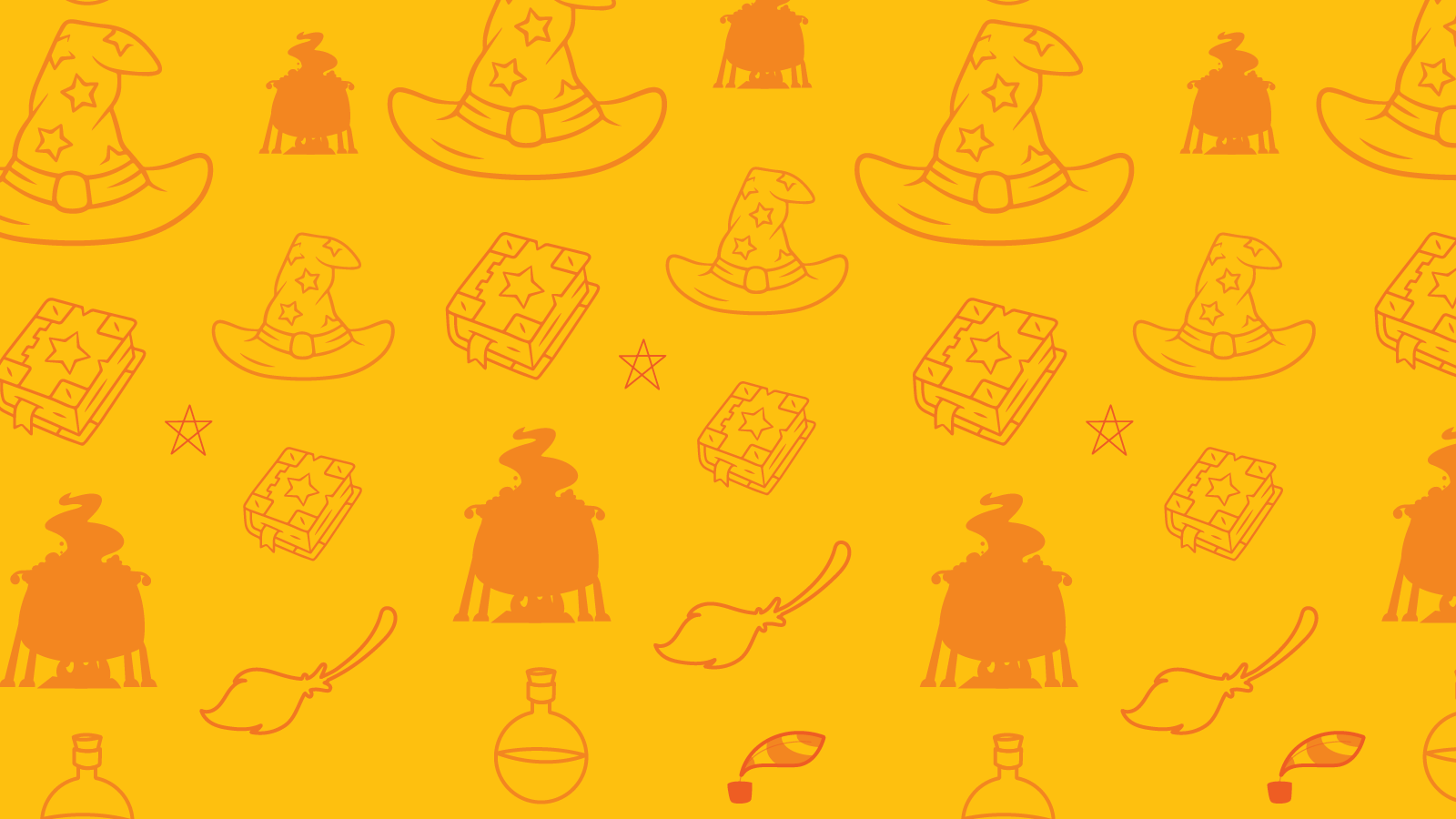 What letter has become the apostrophe?
you
you’re
+
are
=
‘a’ has become an apostrophe
he
he’s
+
is
=
‘i’ has become an apostrophe
are
aren’t
+
not
=
‘o’ has become an apostrophe
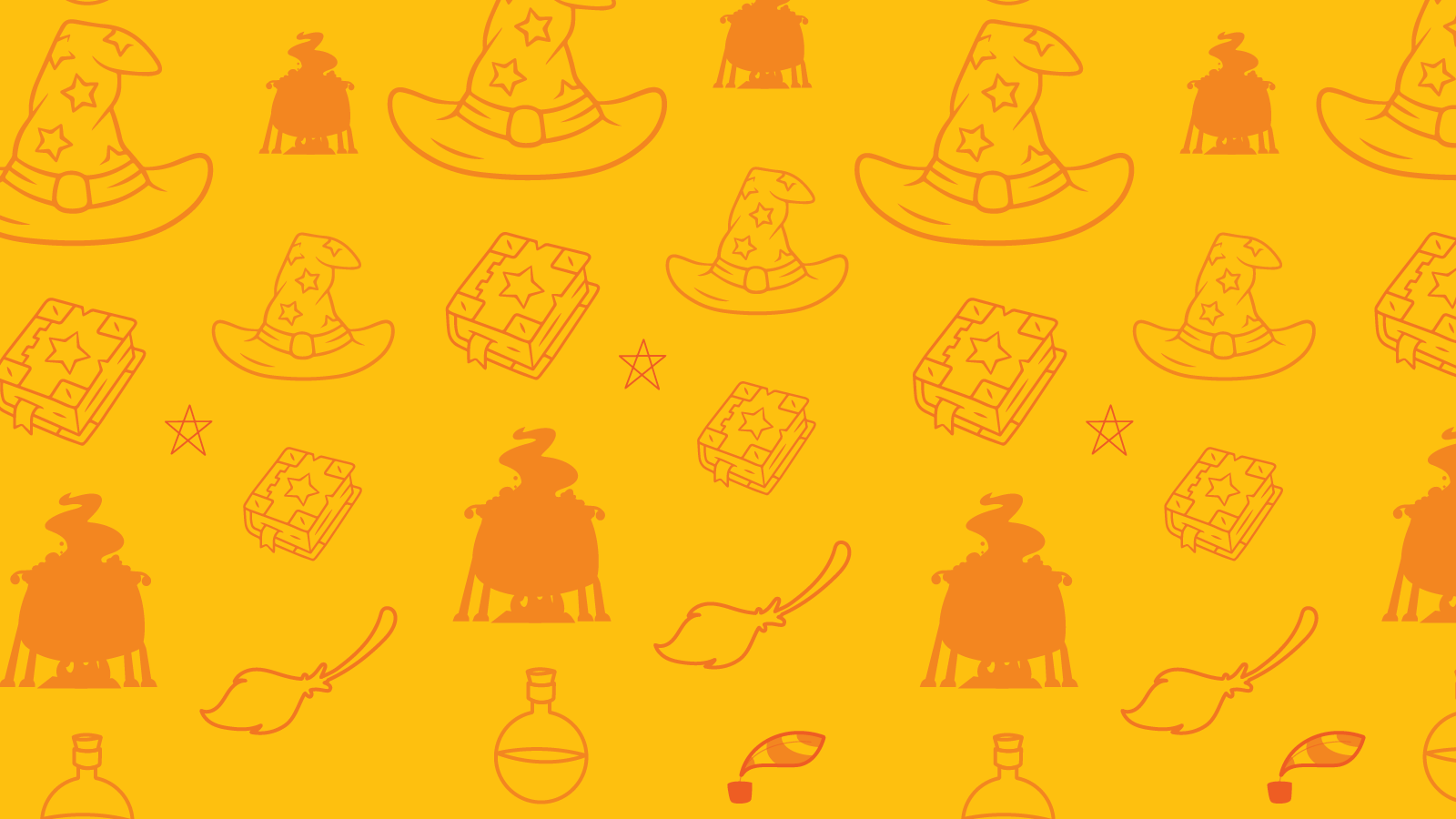 What letter has become the apostrophe?
you
you’ll
+
will
=
‘wi’ have become an apostrophe
must
must’ve
+
have
=
‘ha’ have become an apostrophe
should
shouldn’t
+
not
=
‘o’ has become an apostrophe
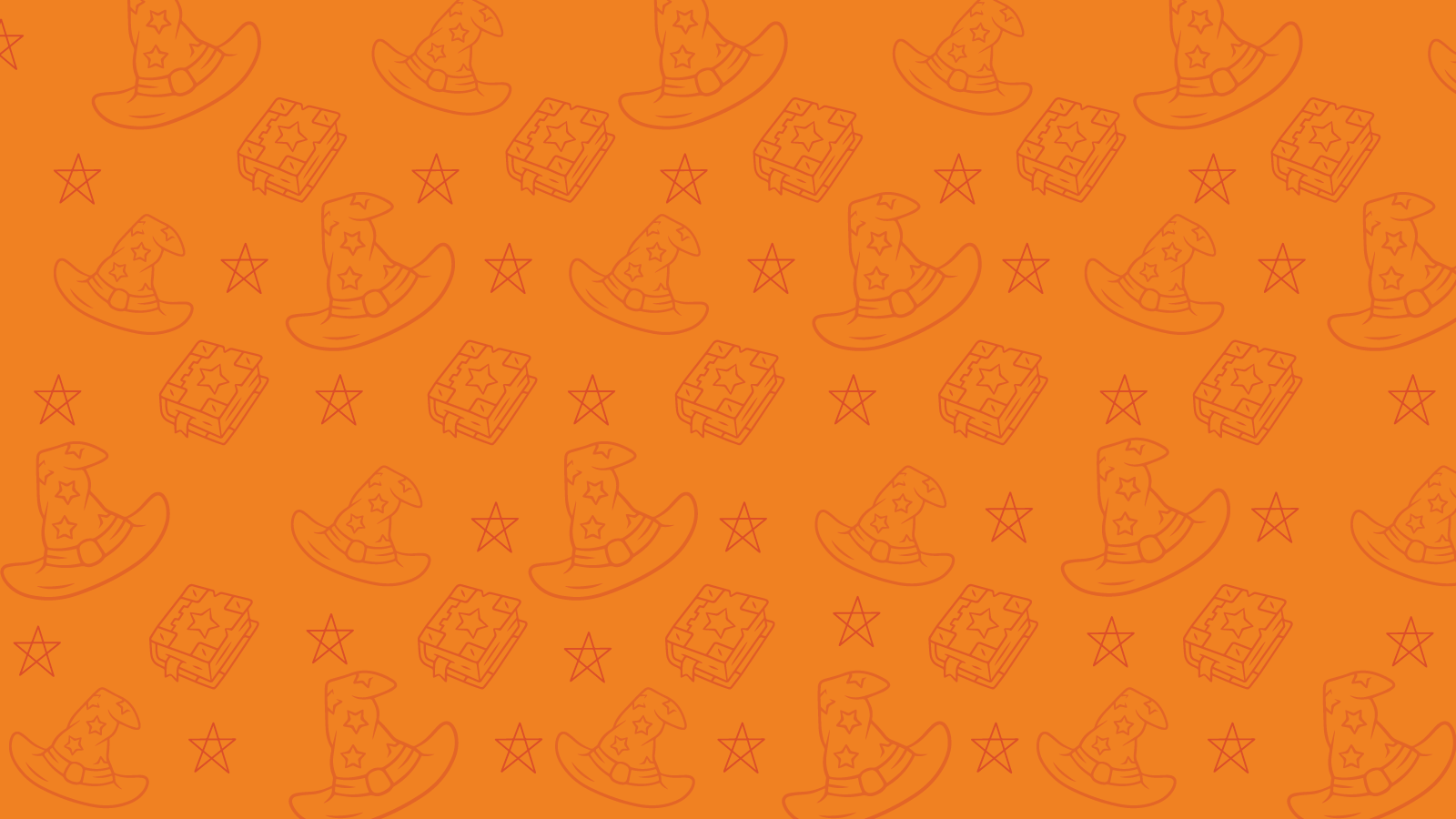 Showing ownership or a missing letters?
Ownership or missing letter?
Ownership
The shop keeper’s shop.
The school’s badge.
Ownership or missing letter?
Ownership
I’m excited.
Ownership or missing letter?
Missing letter
It’s raining on my birthday.
Ownership or missing letter?
Missing letter